Работа над дикцией и артикуляцией в детском хоровом коллективе
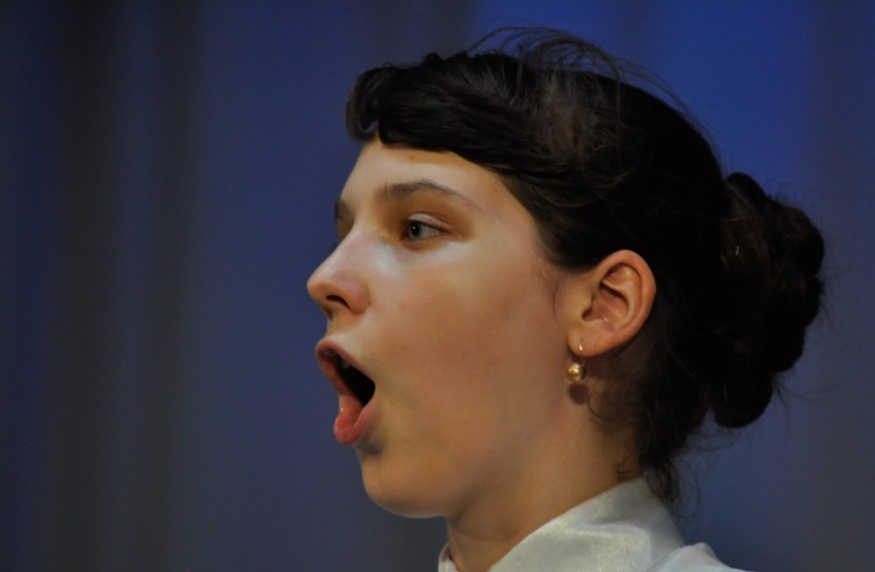 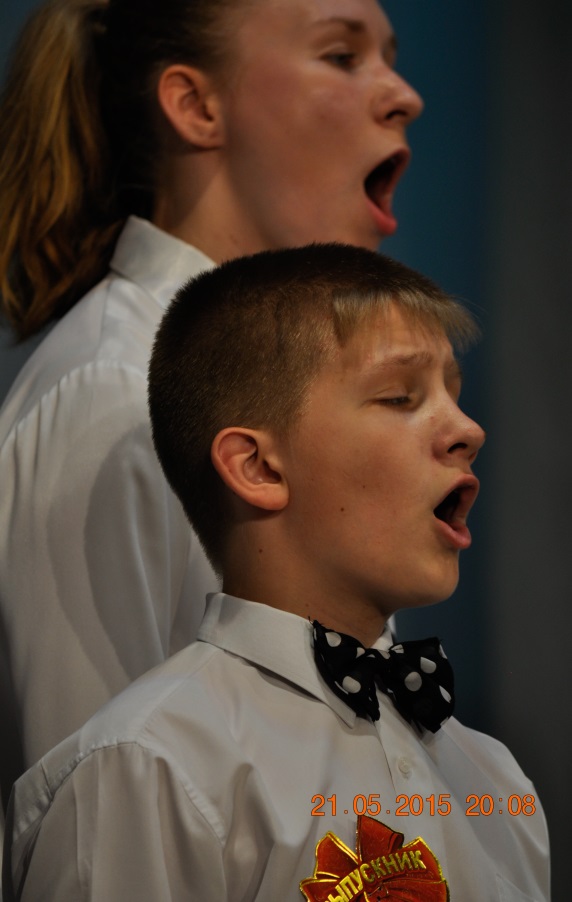 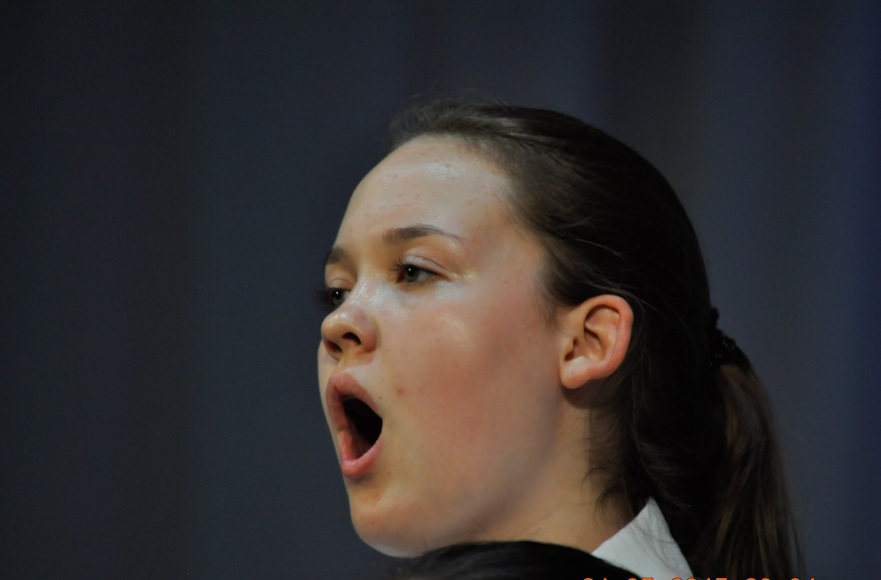 Развитие дикционных навыков в хоре
Под дикцией понимается чёткое, ясное и отчётливое произношение всех звуков с правильной их артикуляцией, при чётком и внятном произнесении слов и фраз.
Упражнения для укрепления мышц языка, улучшения его подвижности
Высунуть язык наружу и произвести им движения влево, вправо, вверх, вниз;

Произвести круговые движения языком слева направо и наоборот;

Упереться кончиком языка в верхнюю губу, затем - в нижнюю;
Энергично произносим:
ДА- ДА- ДА- ДА- ДА- Д А- ДА!


Т-Д, Т-Д, Т-Д, Т!

3 раза!
Для укрепления мышц гортани энергично произносим:
К-Г, К-Г, К-Г!- 3 раза

Для активизации мышц губ

П-Б, П-Б, П-Б!- 3 раза
Проговариваем чётко и понятно
ПКТУ!-ТПКУ!- ПКТО!-ТПКО! ПКТА!-ТПКА

 РЛУ!- РЛО!- РЛА!- РЛЭ!- РЛИ –РЛЫ!

 ЛРУ!- ЛРО –ЛРА- ЛРЭ- ЛРИ- ЛРЫ
Говорим чётко, понятно
П!  Пь! П!  Пь! П! Пь! П!  Пь! П!  Пь!   П! 


Т!  Ть!  Т!    Ть!  Т!  Ть!! и т.д.


К! Кь! К!  Кь!  К!  Кь!  и  т.д.
Глухие согласные.Говорим с хорошим выдохом!
ПУ! ПО! ПА! ПЭ!  ПЫ! ПИ! ПЯ!  ПЭ!  ПЕ! ПЮ!!


ТУ!  ТО!  ТА!  ТЭ!   ТЫ!  ТИ!   ТЯ!  ТЭ!   ТЕ!  ТЮ!!


КУ!  КО! КА!  КЭ!  КЫ!  КИ!  КЯ! КЭ!  КЕ!  КЮ!!
Звонкие согласные
БУ!   Бо!  Ба!  Бэ!  Бы!  Би!  Бя!  Бэ!  Бе!  Бю!

ДУ!  До!  Да! Дэ! Ды! Ди! Дя! Дэ!  Де! Дю!

ГУ!   Го!    Га!  Гэ!  Гы!  Ги!  Гя!  Гэ!   Ге!  Гю!

РУ!   Ро!    Ра!  Рэ!  Ры!  Ри! Ря!  Рэ!  Ре!  Рю!

   ВУ! и т. д.

   ЦУ! и т. д.

   ЧУ!
Отработка сочетаний звуков
Забивай гвозди: 
Гбду! Гбдо! Гбдэ! Гбды! Гбда! Гбди! Гбде!

Имитируй лошадиный топот: 
Птку!  Птко!  Птка!  Пткы!  Пткэ!  Птки!

Бросай тарелки партнеру: 
Кчку!  Кчко!  Кчкэ!  Кчка!  Кчкы!  Кчки!
Артикуляция звуков «Ш — Ж»
​Шар — жар, ваш — важный, шутка — жутко, ширь — жир, жить — шить.

Жужжит жужелица, жужжит, кружится. Вожжи из кожи в хомут вхожи.
Проговариваем  с чётким движением к последней согласной и усилением последней!!
БУ !БУ!  БУ!   БУ!   БУПП!!!
 БО! БО! БО! БО! БОПП!!!
 БА!  БА! БА! БА! БАПП!!!
 БЭ!  БЭ! БЭ! БЭ! БЭПП!!!
 БЫ! БЫ! БЫ! БЫ! БЫПП!!!
БИ! БИ! БИ! БИ!  БИПП!!!
БЯ! БЯ! БЯ! БЯ! БЯПП!!!
БЭ! БЭ! БЭ! БЭ! БЭПП!!!
БЕ! БЕ! БЕ! БЕ! БЕПП!!!
БЮ! БЮ! БЮ! БЮ! БЮПП!!
Чётко проговариваем первую и выстреливаем последнюю согласную!
ГУ    ! ГУ!  ГУ!  ГУ! ГУК!!!
         ГО!  Го!   Го! Го! Го! Гок!!
       ГА! Га! Га! Га! Га! Гак!!
  ГЭ ! ГЭ! ГЭ! ГЭ! ГЭк!!!
     ГЫ! ГЫ! ГЫ! ГЫ! ГЫК!!!
        ГИ! ГИ! ГИ! ГИ! ГИ! ГИК!!!
ГЯ! ГЯ! ГЯ! ГЯ! ГЯК!!!
    ГЭ! ГЭ! ГЭ! ГЭ! ГЭК!!!
ГЕ! ГЕ! ГЕ! ГЕ! ГЕК!!!
        ГЮ! ГЮ! ГЮ! Гю! Гюк!!!
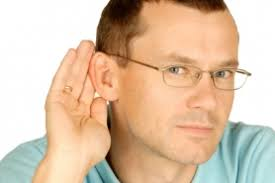 Чётко проговариваем скороговорку
Суровый суворовец Суворов
сурово сверлил 
сверлом 
сырую стену 
суворовского училища!
Скороговорки
От топота копыт пыль по полю летит;

На дворе трава, на траве дрова:
раз дрова, два дрова – не руби дрова на траве двора!
Говори быстро и чётко
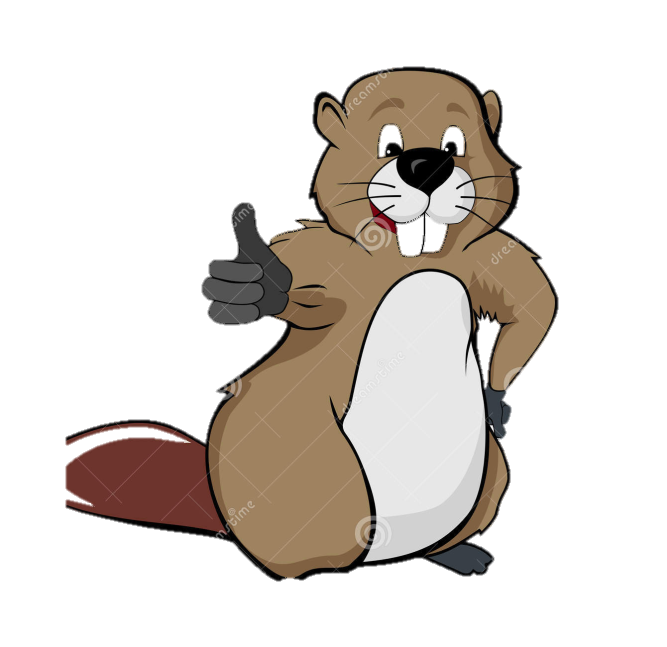 Распевка на чёткость дикции и артикуляции
Великий бас Ф. И. Шаляпин говорил:

  «Хорошо сказанное— 
на половину спето».
  И дело не только в том, что слово в большинстве случаев выступает равноценным с музыкой компонентом. 
Хорошее произношение способствует образованию важнейших качеств певческого голоса.
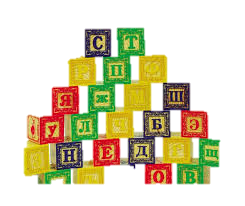